Unified Solution
Texas A&M University
Peter Lange
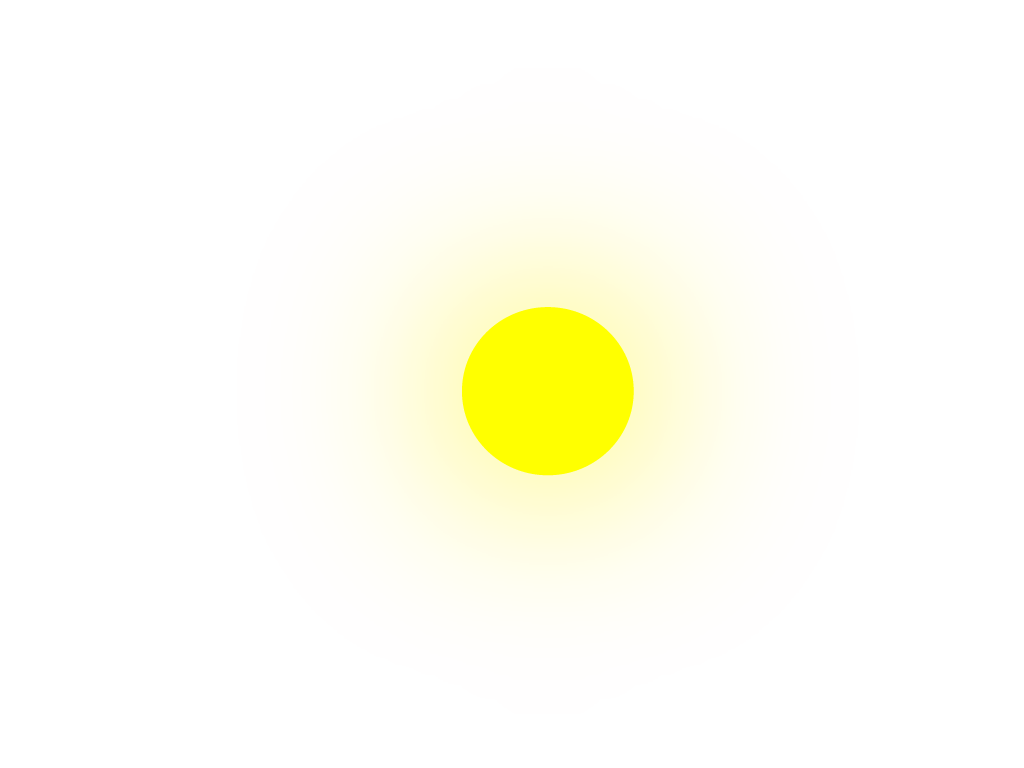 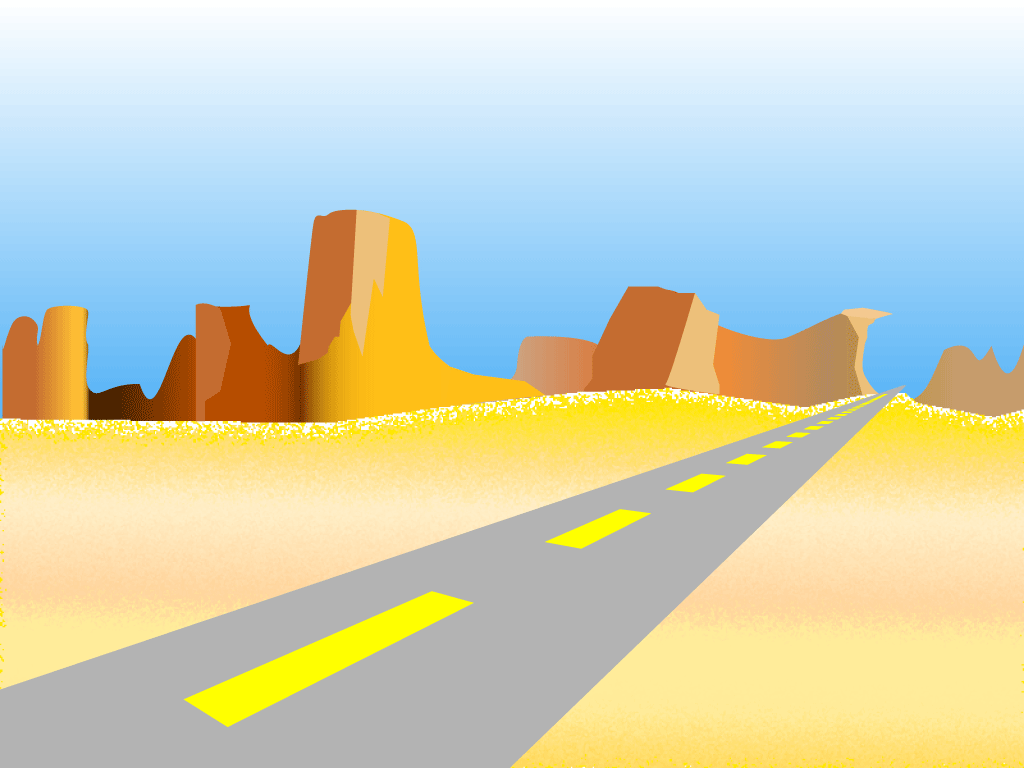 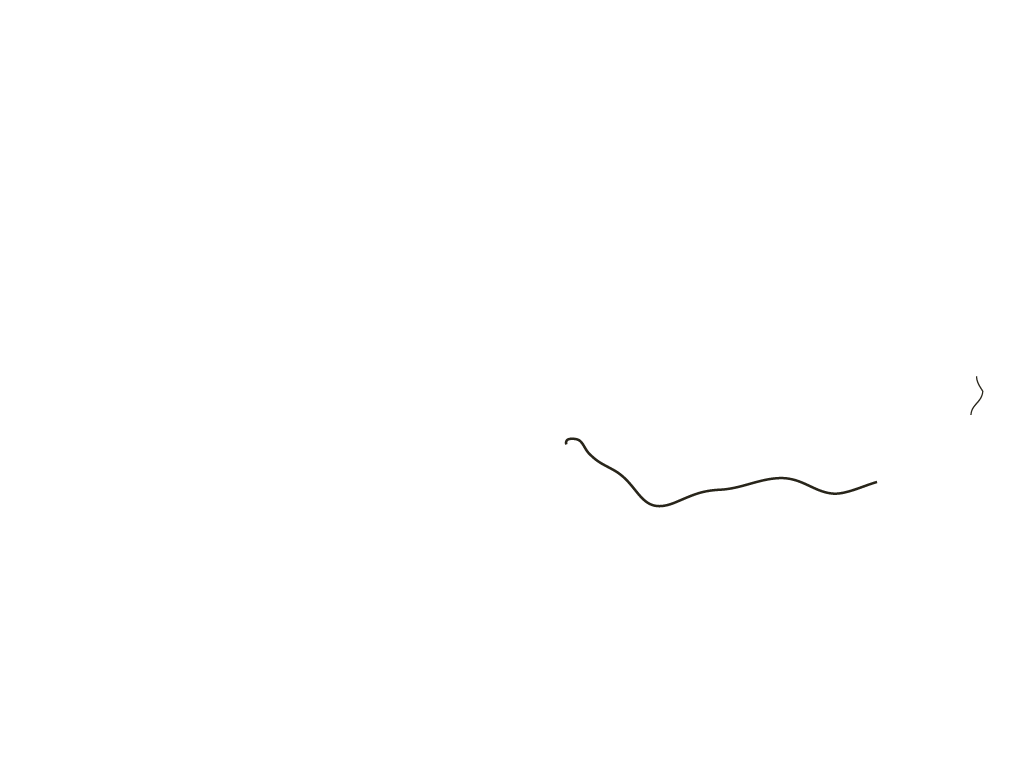 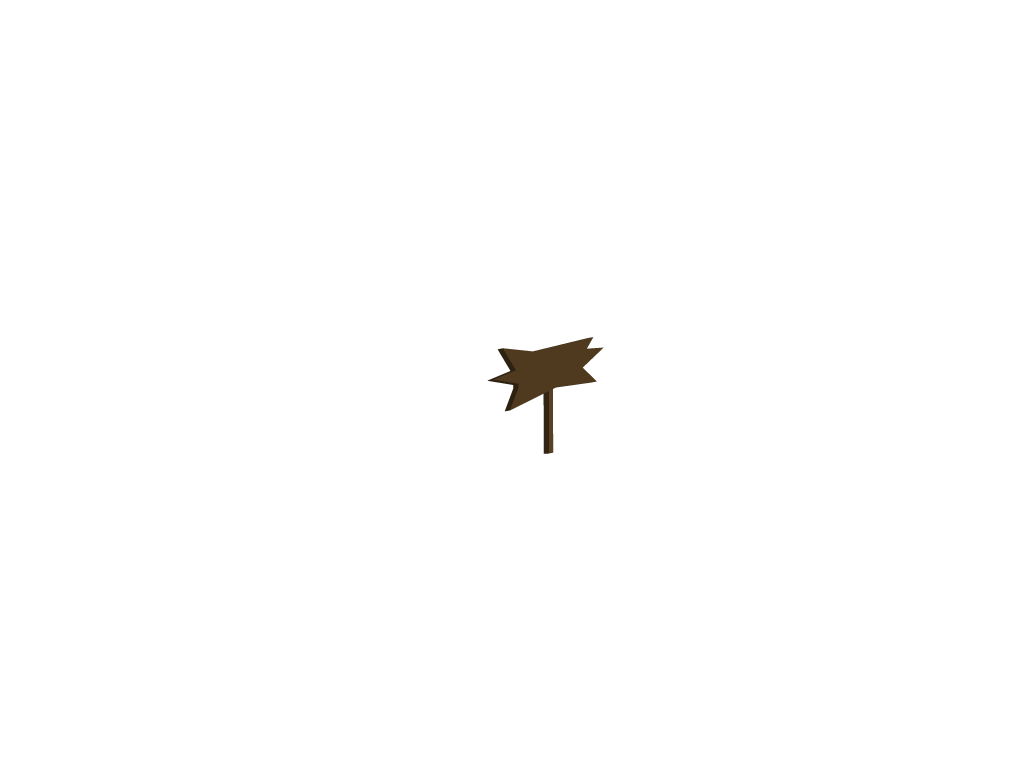 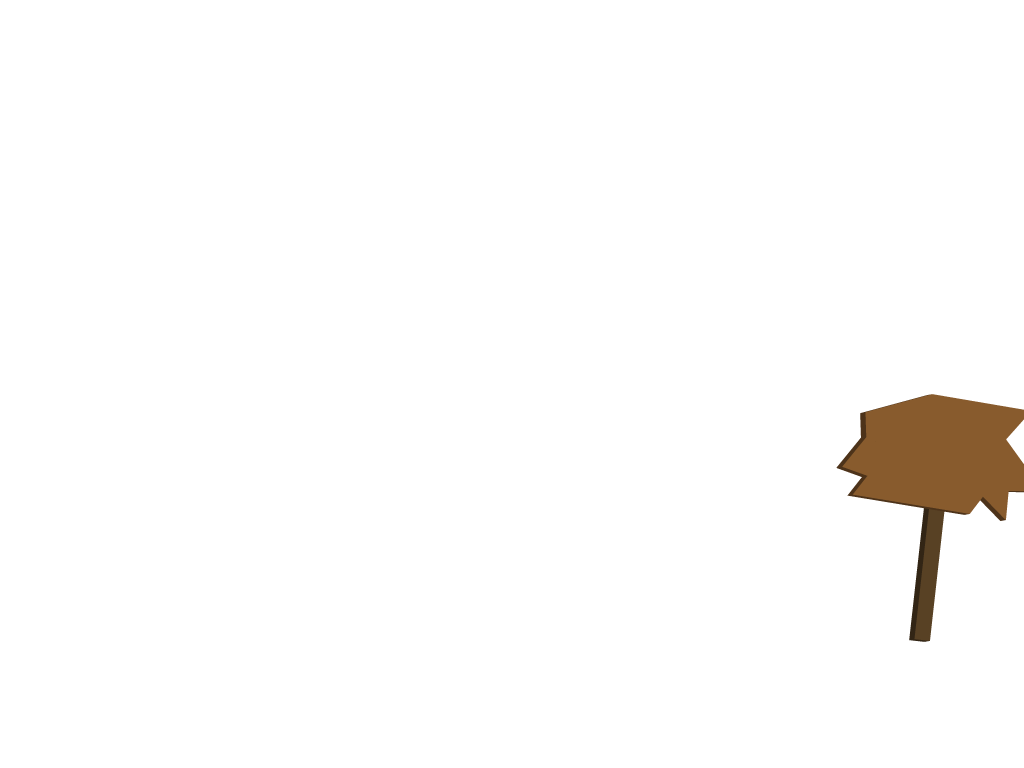 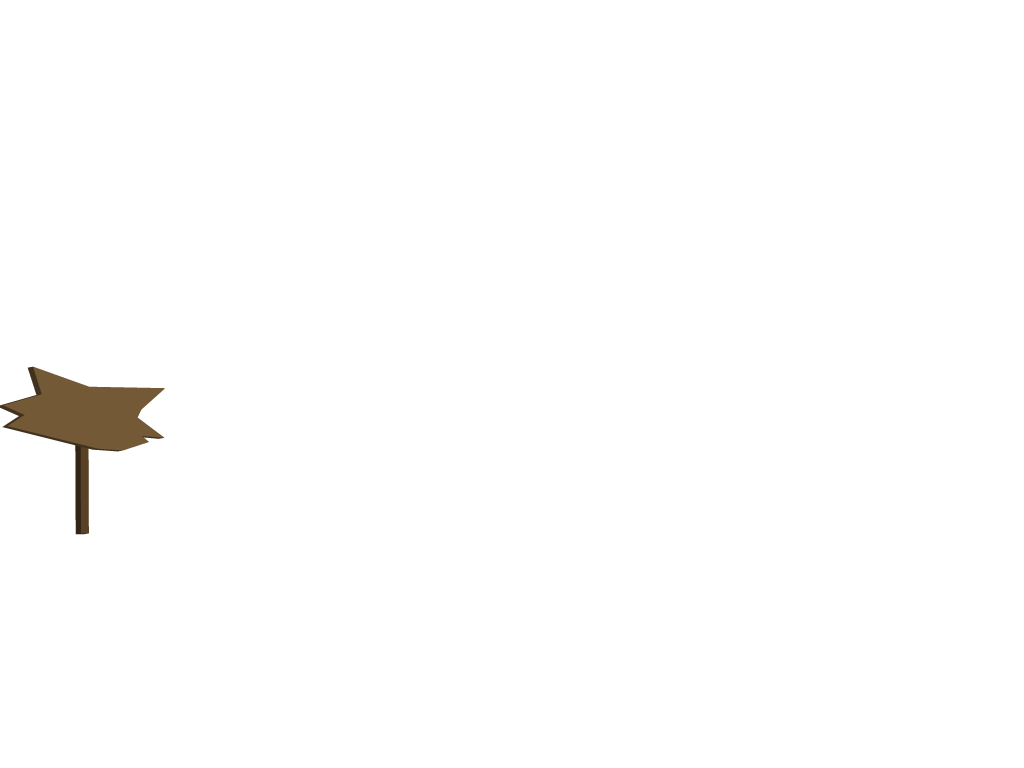 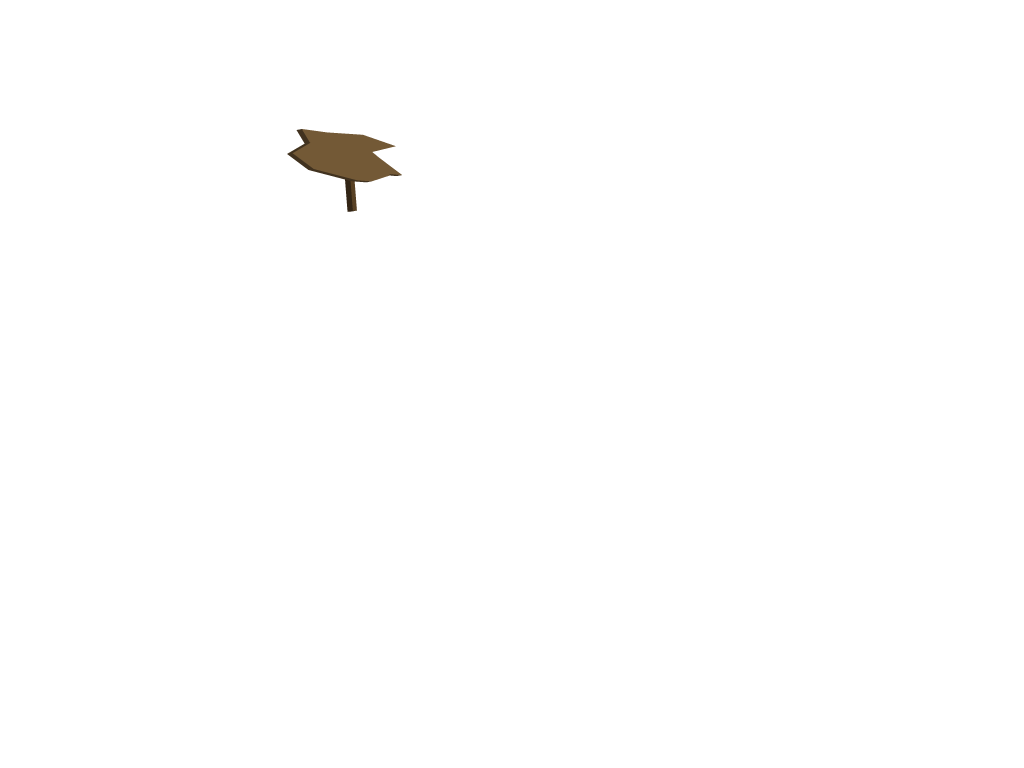 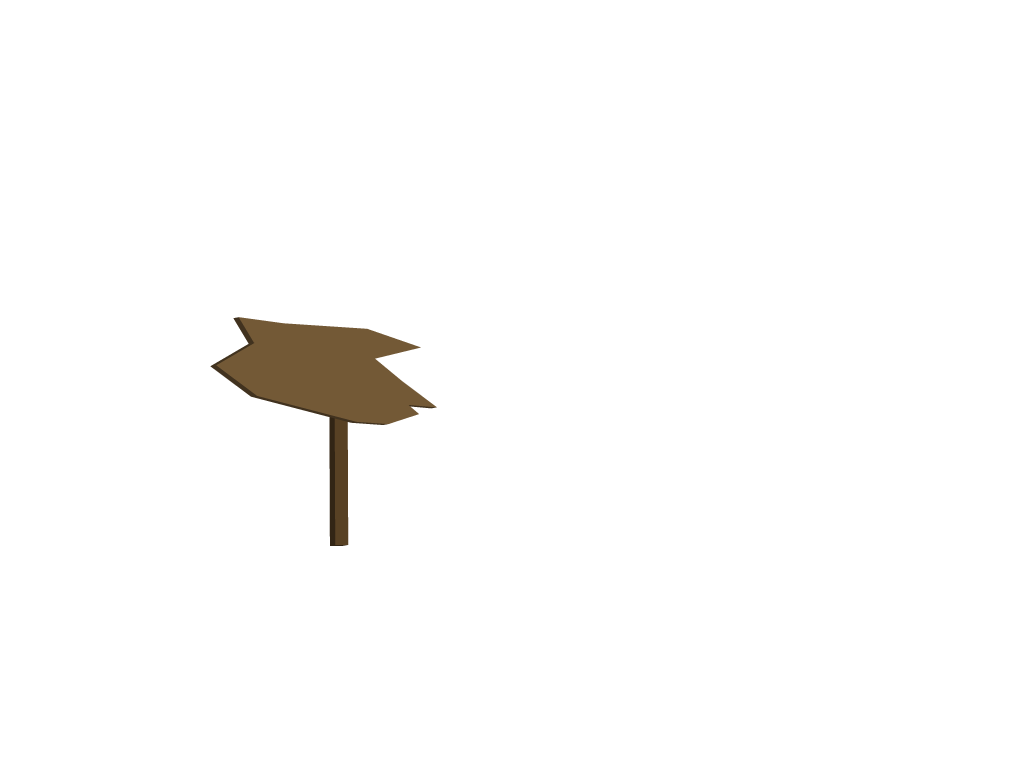 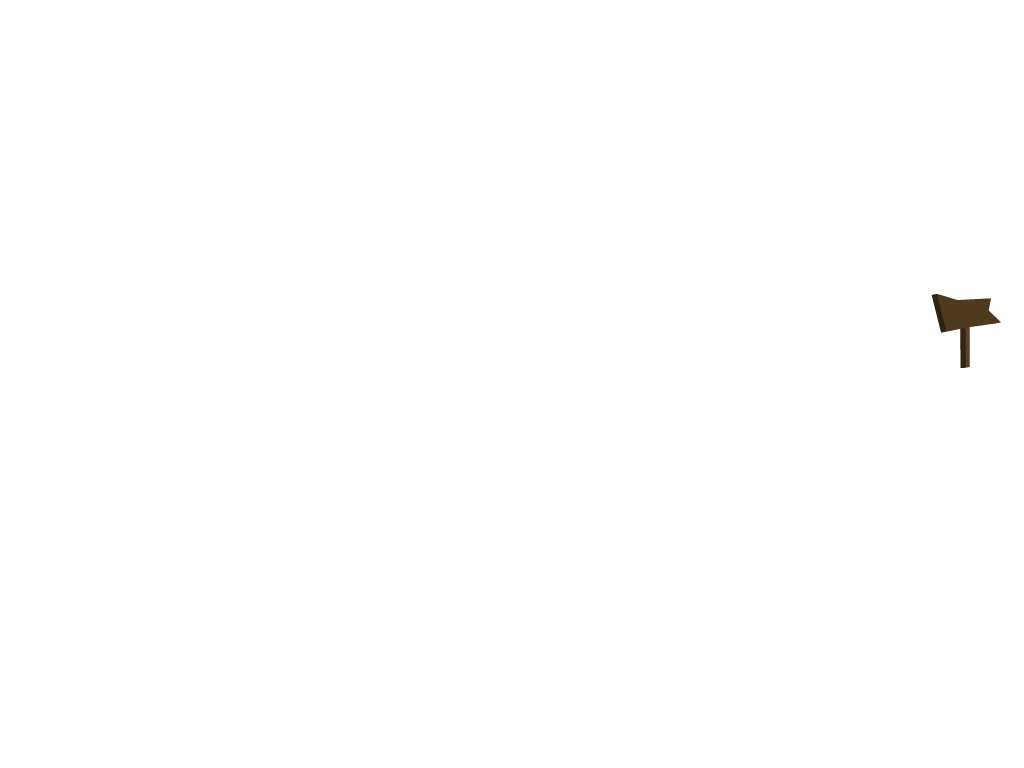 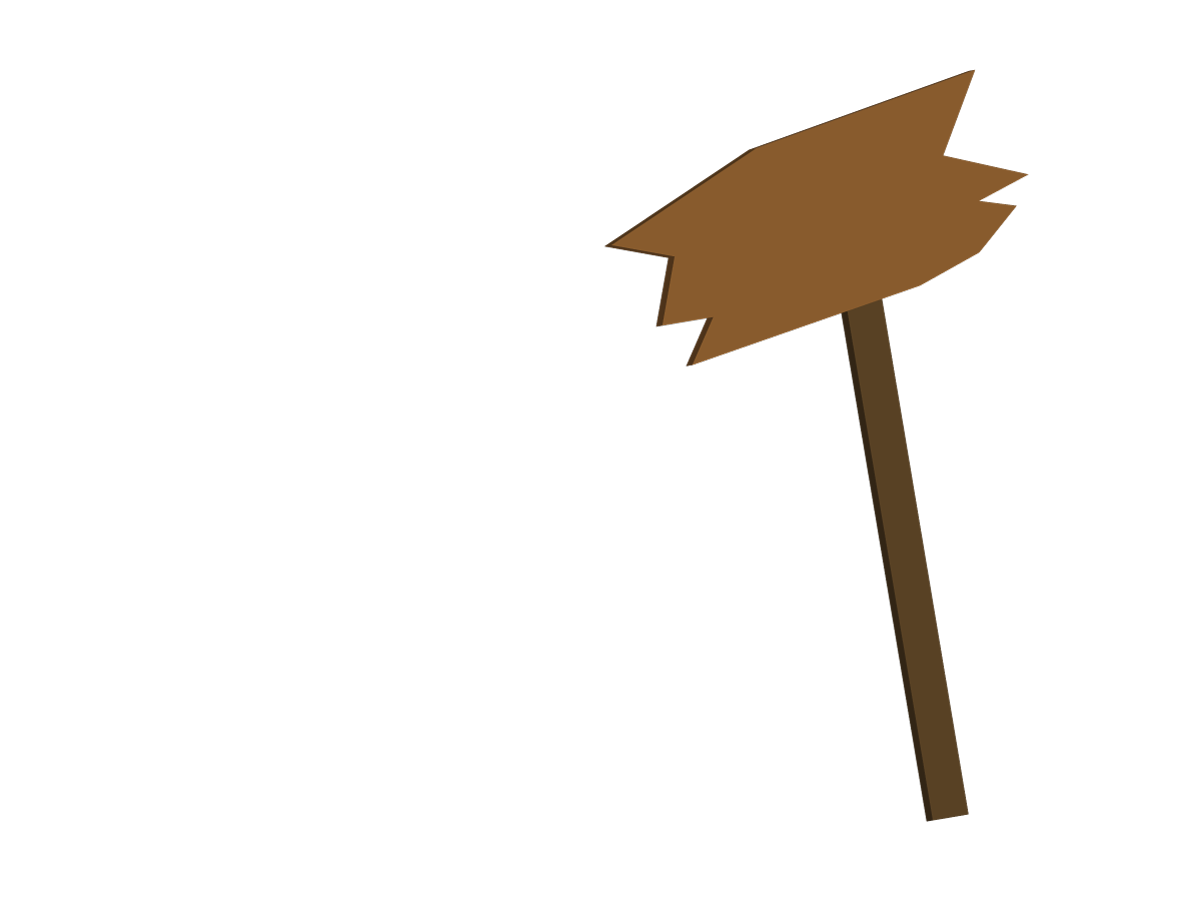 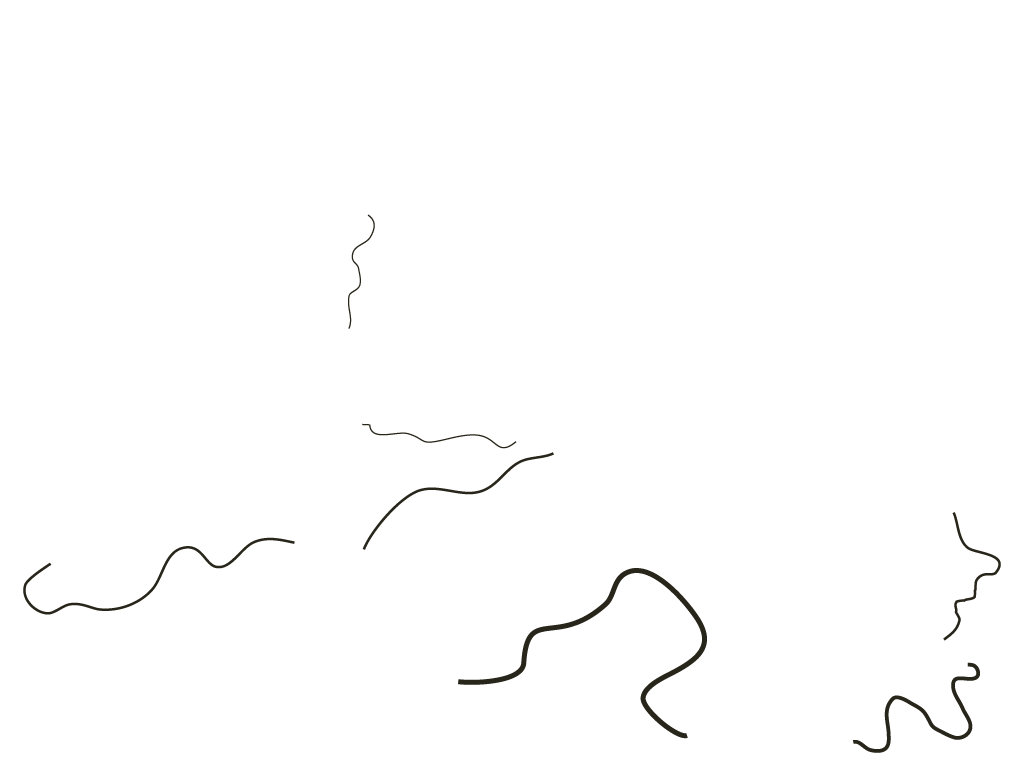 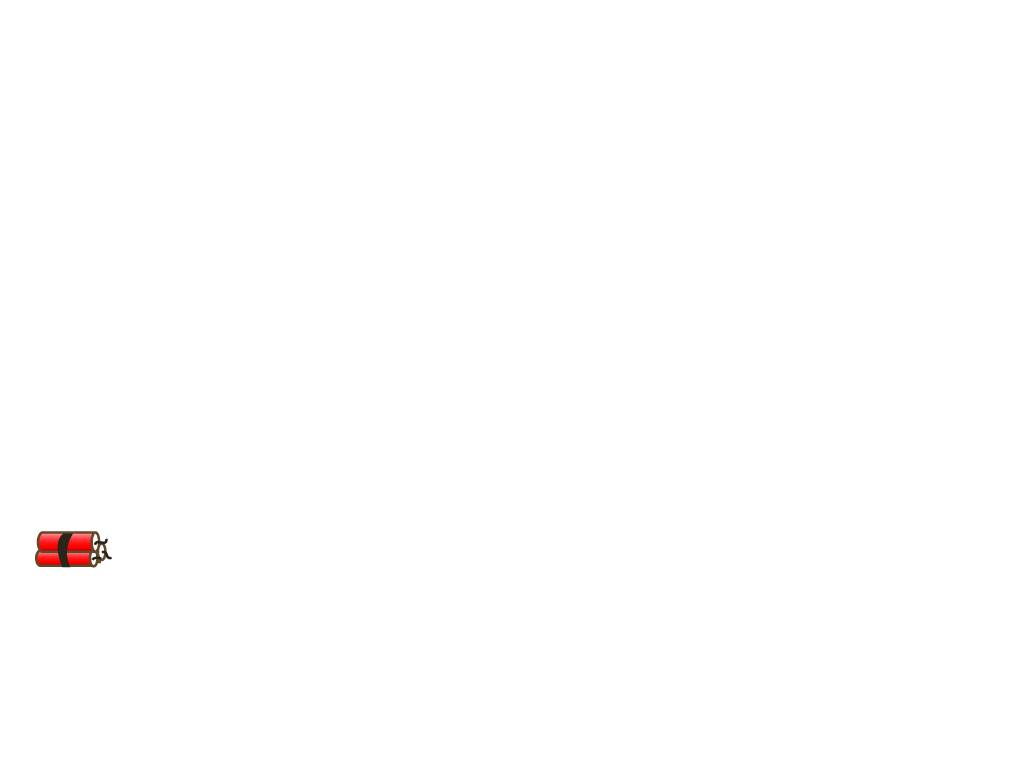 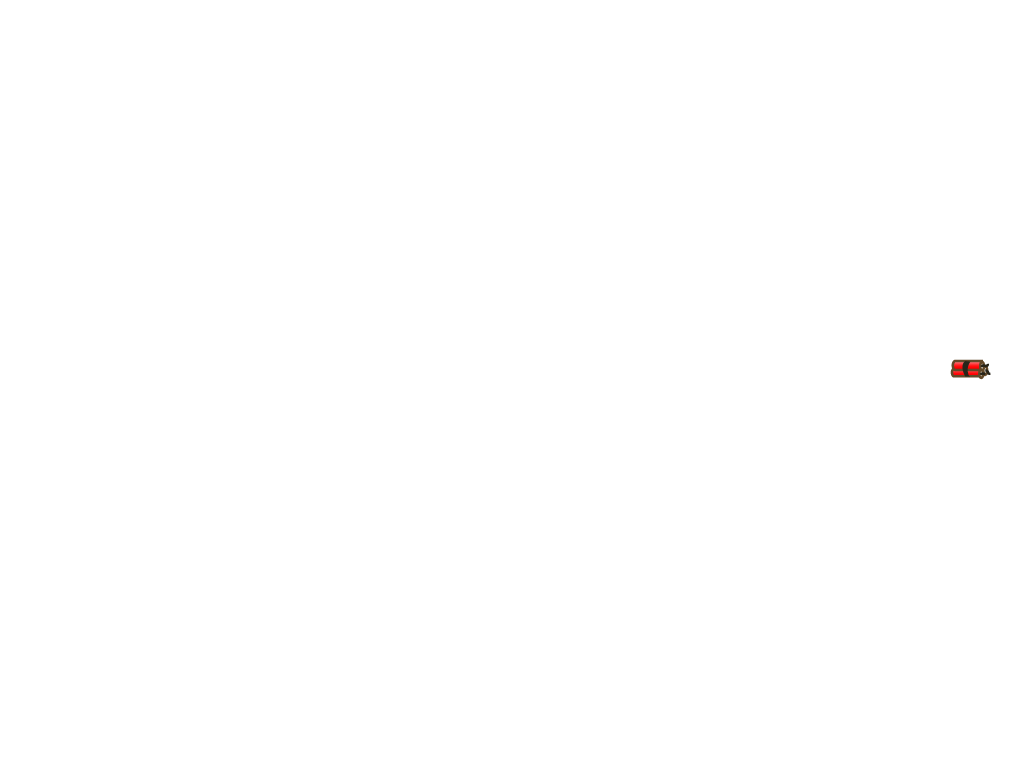 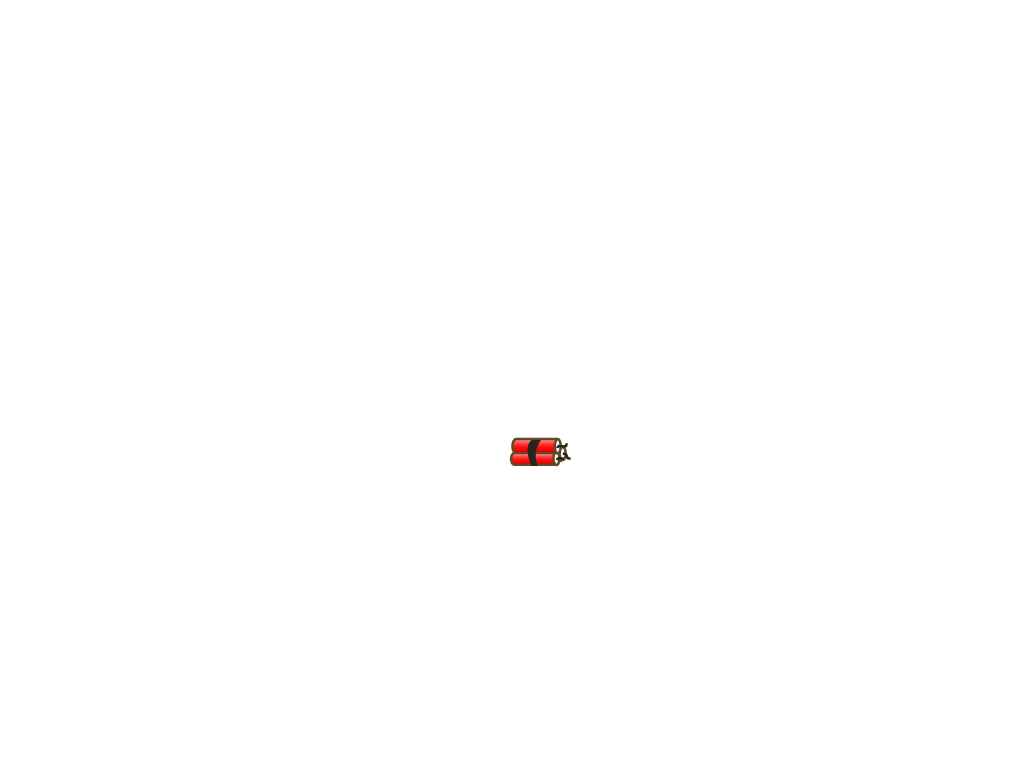 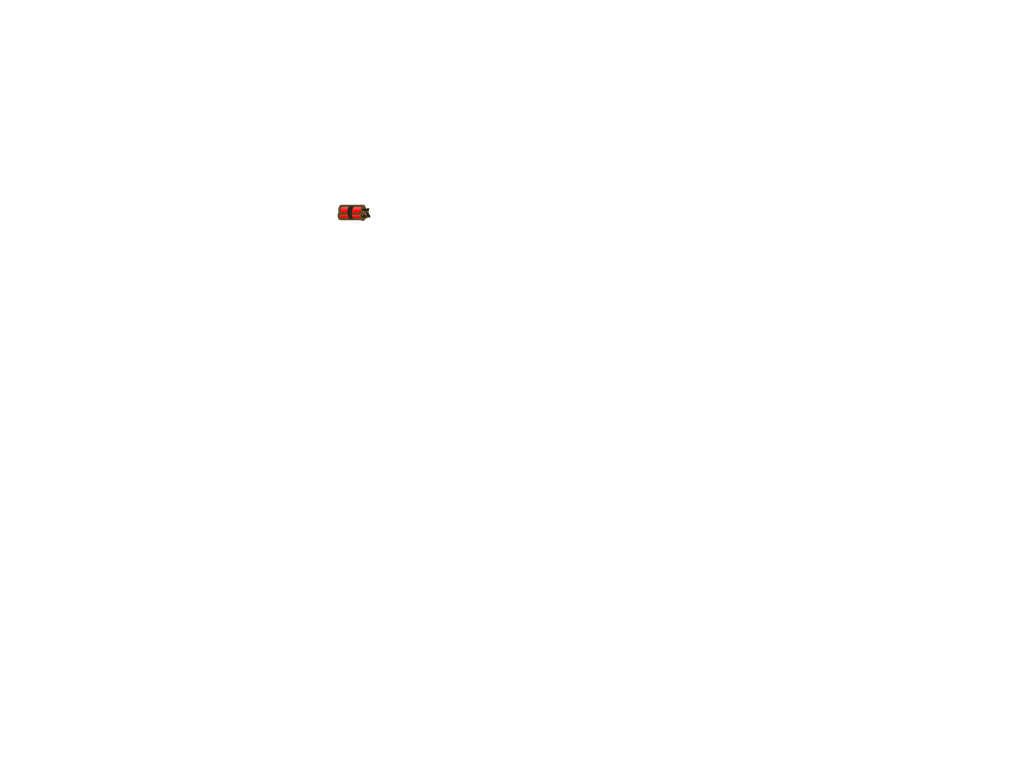 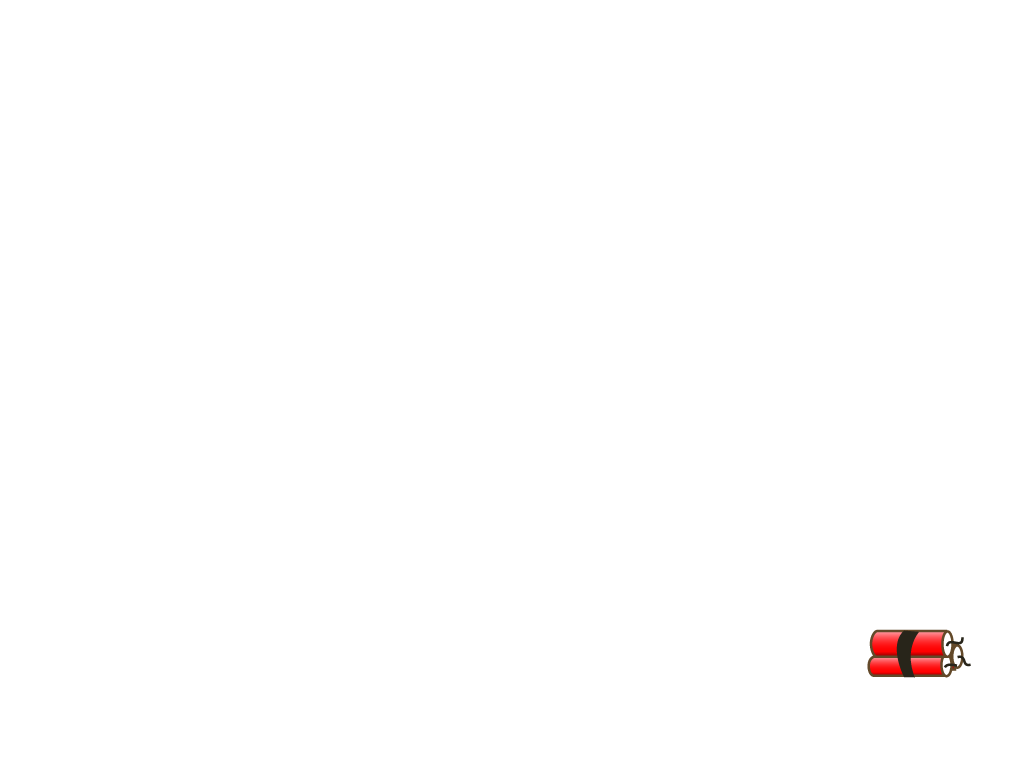 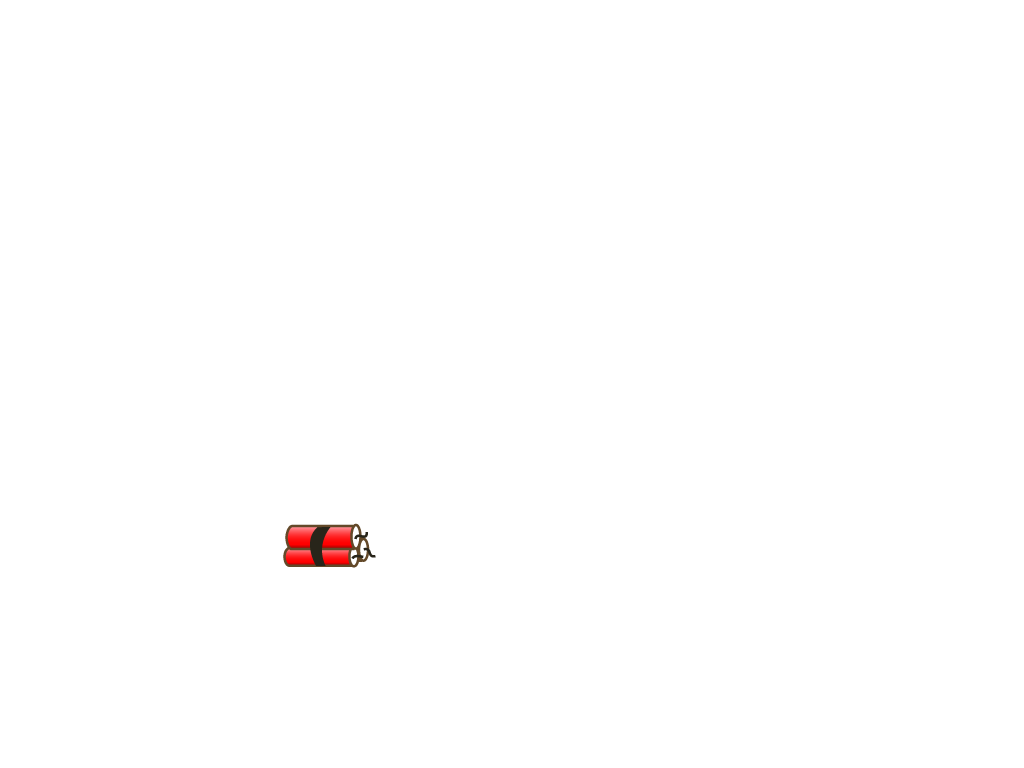 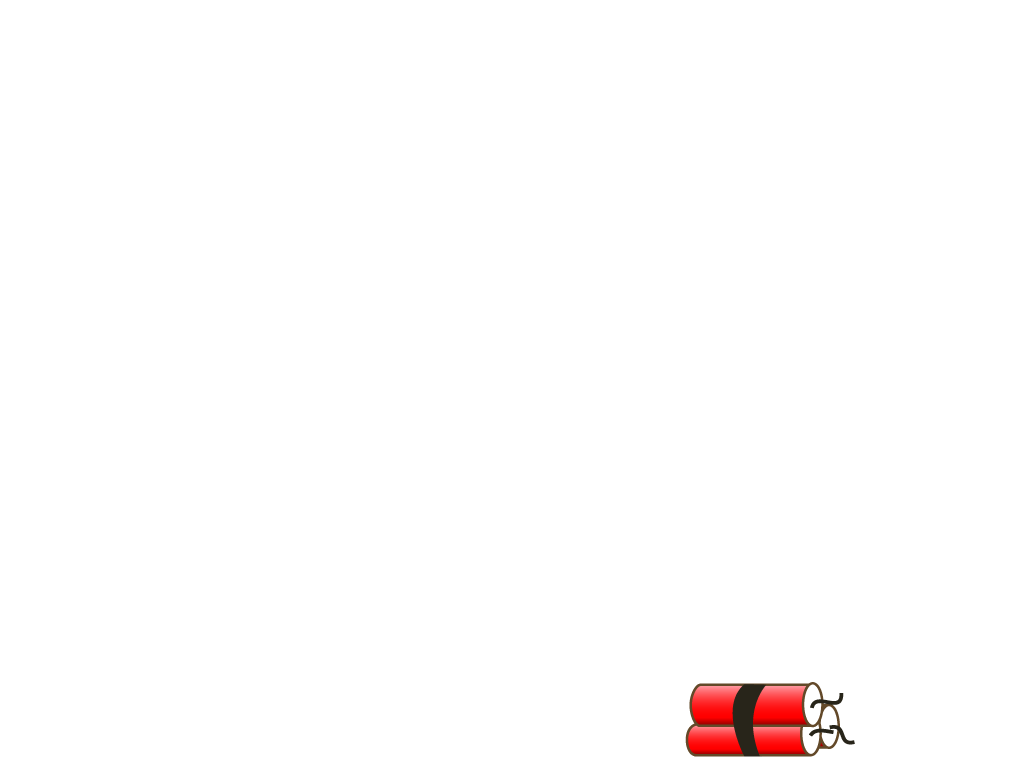 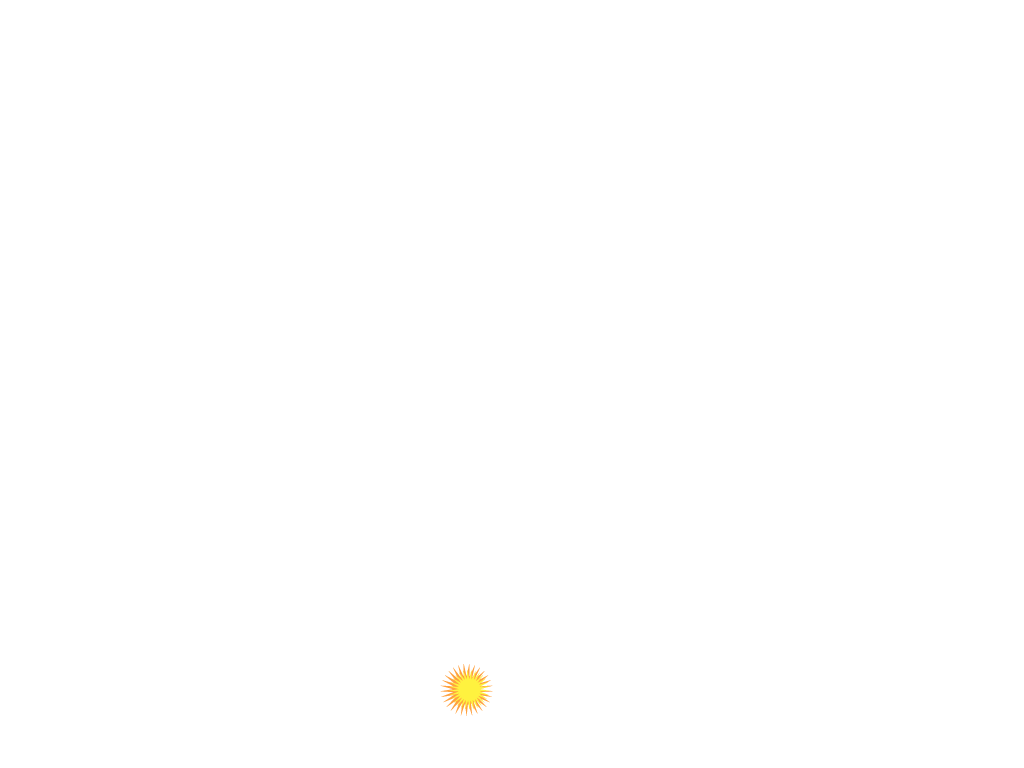 VIP
Enforcement
Exceptions
Access
Bikes
Reserved
Temp
Access
Spaces
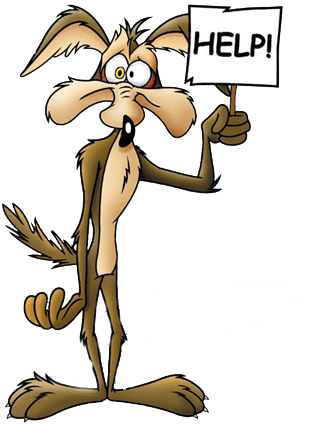 LP
Exceptions
Targeted
Communication
[Speaker Notes: Interfaces
Integration
Workarounds 
Compromises
Business rule changes
Loss of functionality

Revenue Control - Dispenser tickets – card-in/card-out, in-lane cashier, central cashier, pay-on-foot, pay-by-cell
Access Control - Credentials, transponders, manned booths, proximity cards, gates and lane equipment
Permits - Application, registration, wait-lists, hangtags, online sales, kiosk, decals

Metering Devices - Single-space, multi-space, pay-by-space, pay-and-display, in-car meters, mobile LPR
Enforcement -  Warnings, tickets, citations, handhelds, appeals, processing, scofflaw, boot, tow
Money - Debits, credits, receivables, transfers, collections]
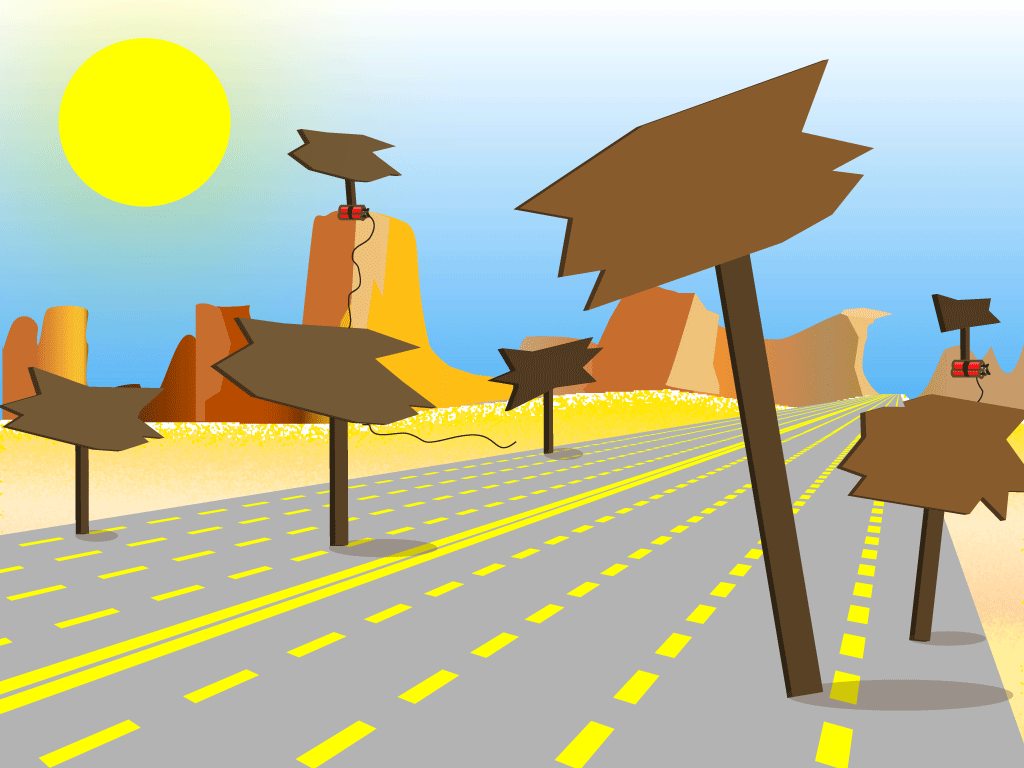 VIP
Enforcement
Exceptions
Access
Bikes
Reserved
Temp
Access
Spaces
LP
Exceptions
Targeted
Communication
[Speaker Notes: System means Parking System, not software system]
Temp Access
Temp Access
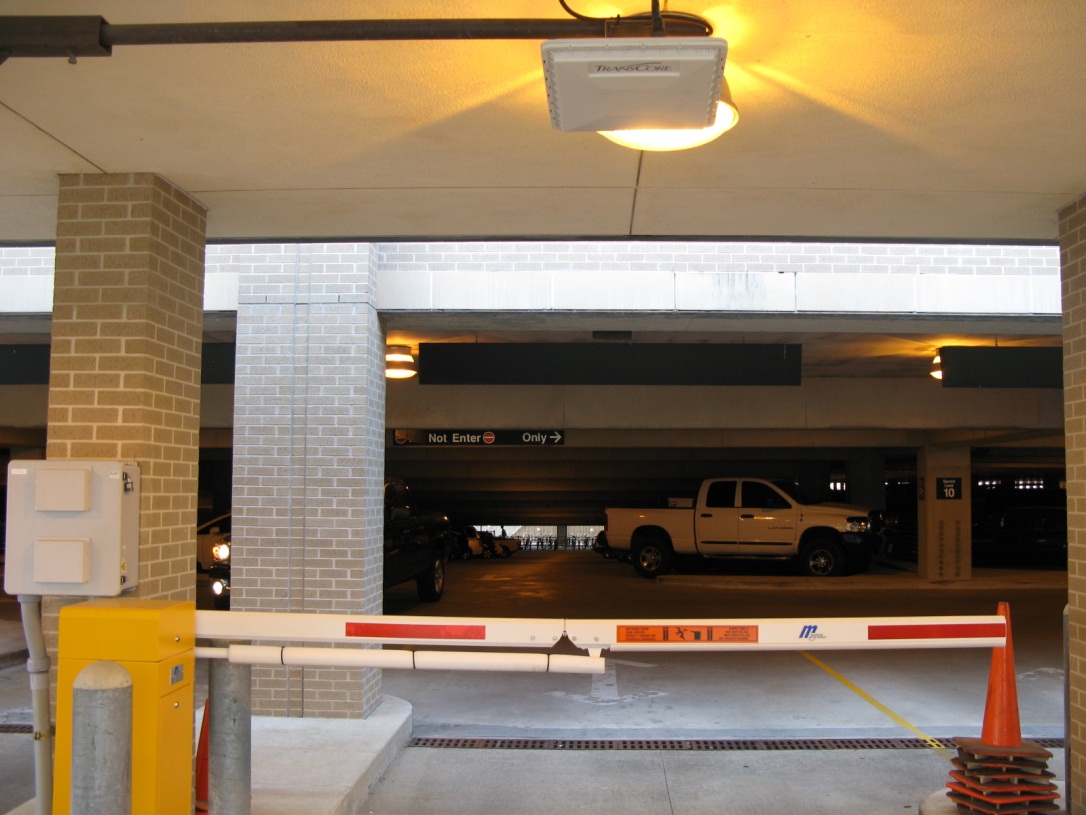 [Speaker Notes: Mag stripe  can parse DL or any mag stripe]
Targeted Communication
1/7/15 day citation notices
Construction advisories
Game day notices
One off letters to customers
Monthly statements
RV customers (non-affiliates)
Targeted Communication
Permit Now
[Speaker Notes: Temp access
Sharing of handheld
Credit cards in the field
Better control
Professionalism
Data comes back into flex
Setup in flex]
My Account
Data Flow Between the Data Warehouse and Other Systems
Network Diagram
Server Config
[Speaker Notes: BACKUPS for ORACLE SERVER:
Snapshots daily at 12:40a –  Time to complete?
System backup  9pm
Remote backup 10:30p
Exports to DMP file 5 days a week – restart db and begins at 1:00am and runs until 10am online
Cold Copy files weekly – run for 2 hours on Sundays  db offline]
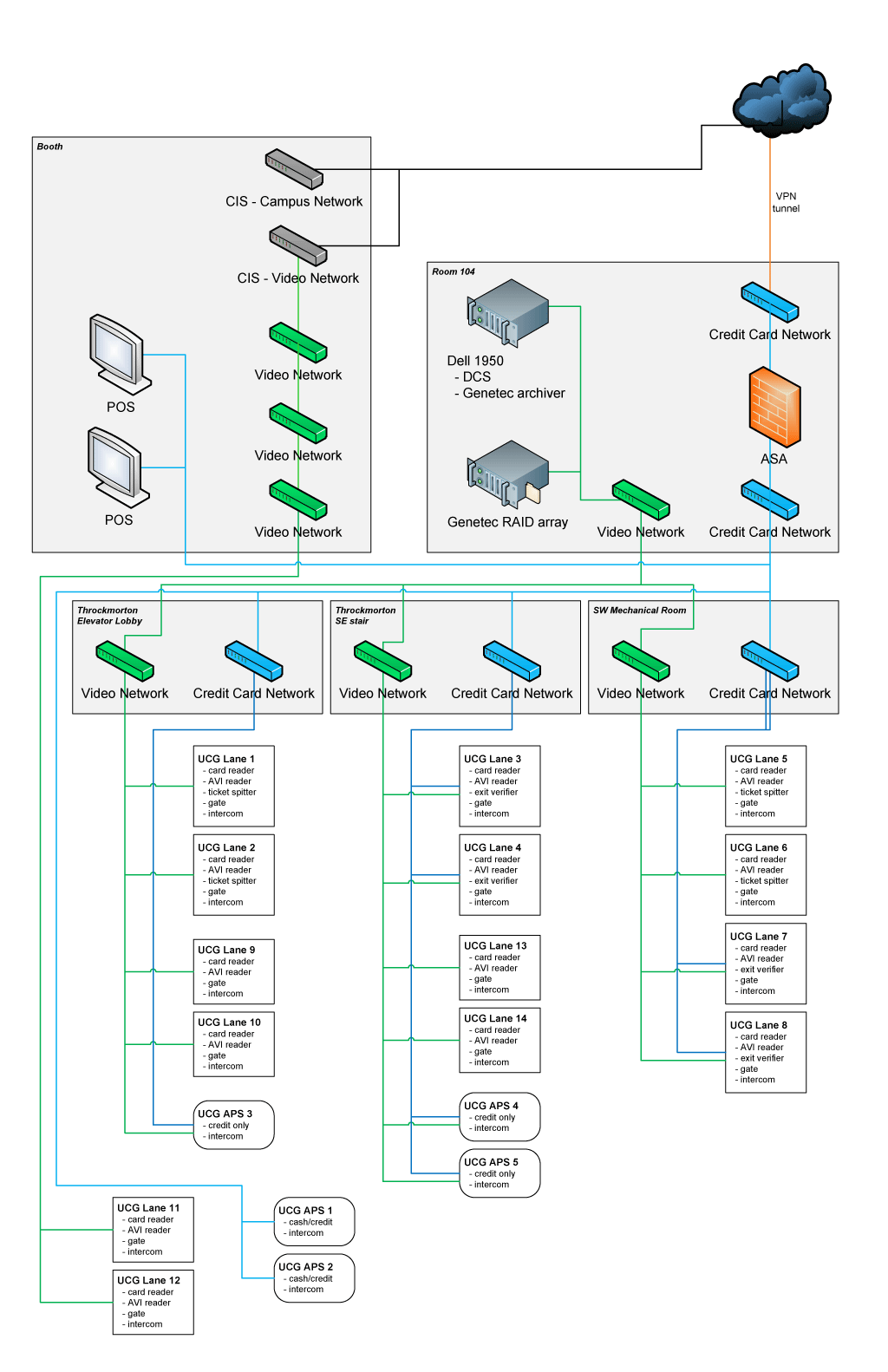 University Center Garage Network Diagram
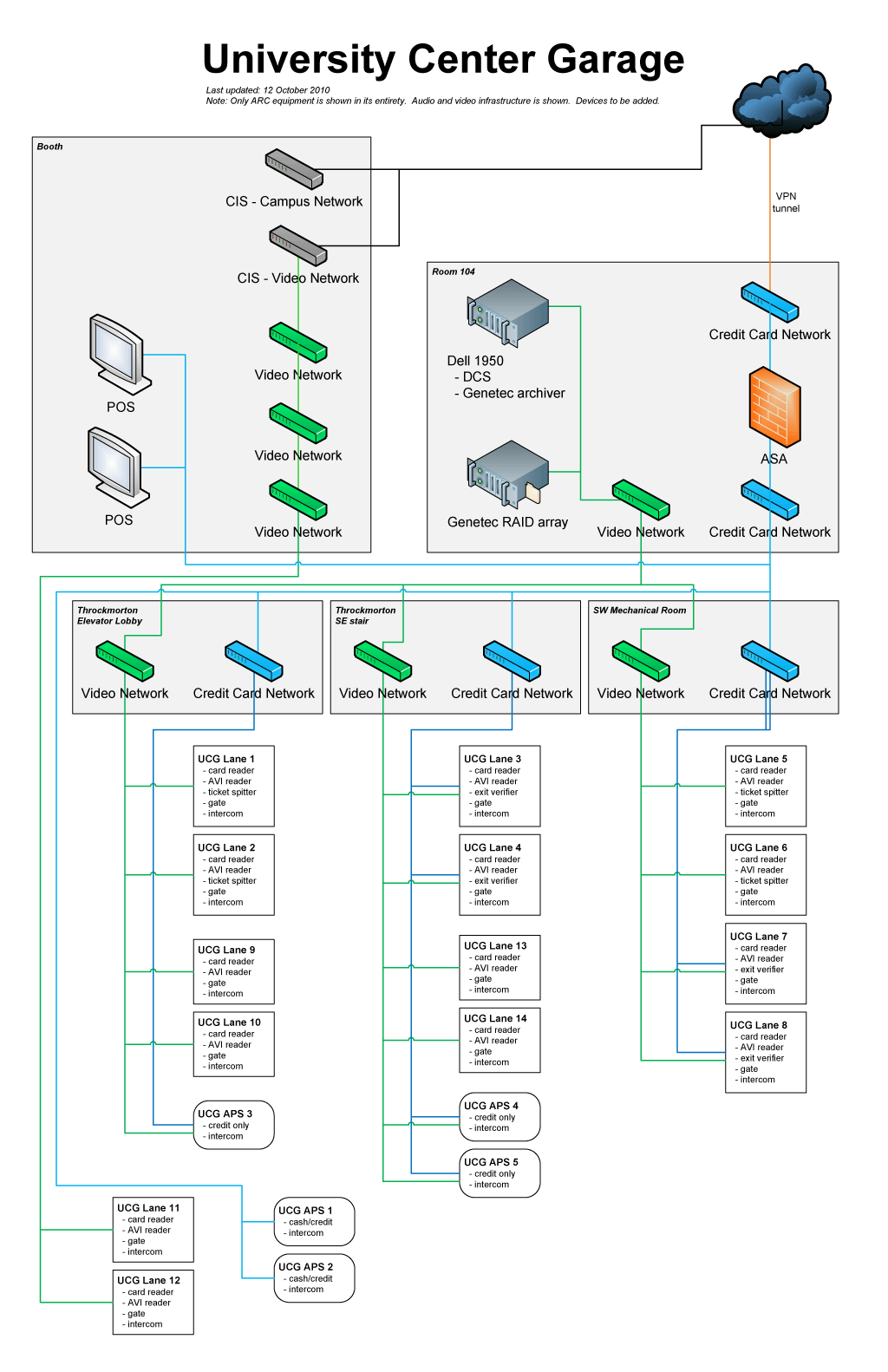 University Center Garage Network Diagram
Dashboard
Dashboard
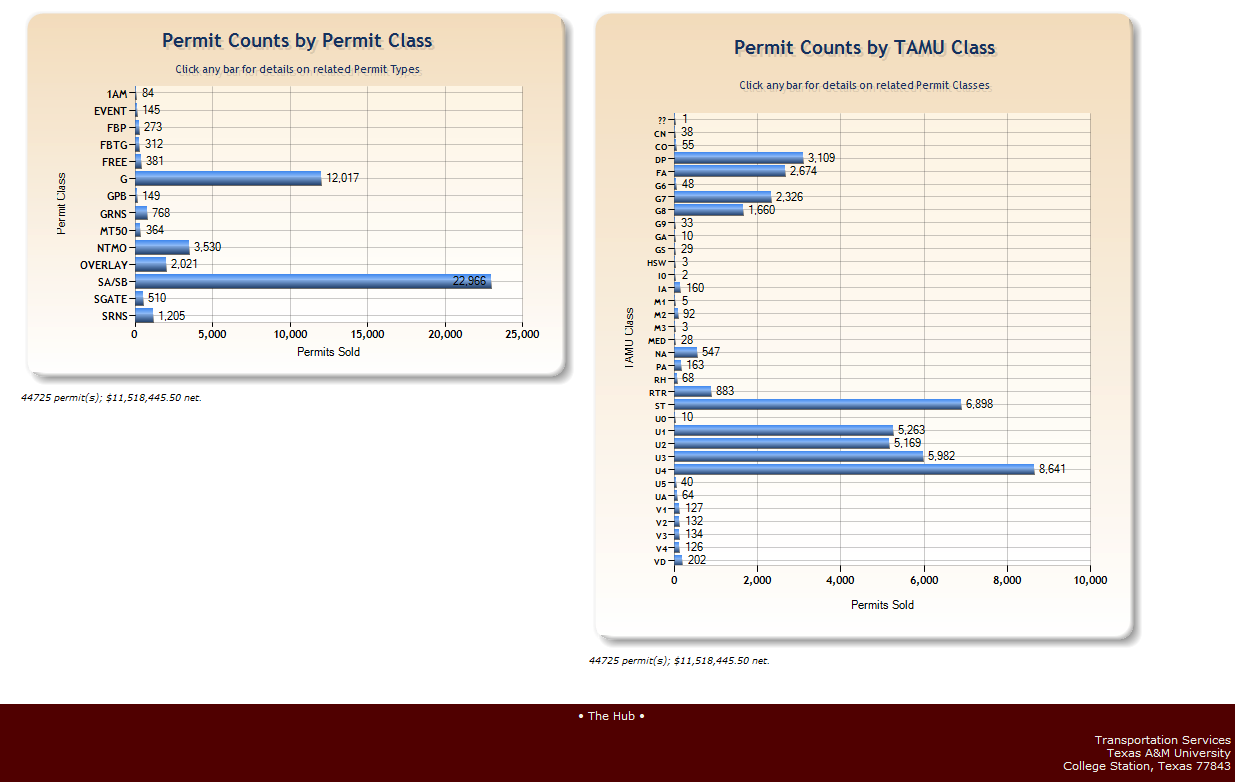 Dashboard
Have one system that pulls it all together
All financial information to help us manage and report on revenue from multiple sources
Taking payment for any parking item at any outlet – ISF at the office or online; citations at the pay station in a garage, all online, etc.
Have a complete view into our operation, rather than multiple separate views
Unified inventory and management of all parking spaces, audited or access/revenue-controlled.
Upgrade one piece without reconfiguring all of the other pieces
[Speaker Notes: Patrick

For each transaction type, you can select the processing requirements
you want and don’t want – including customer information, customer
history, supervisor approval, dual entry, reference fields
and more. All of the information captured by these processing
options is stored in the database and available for reports, customer
letters and invoices

Let’s say that your permit holder forgets his permit,
enters with a ticket, and wants to exit without paying. You can
set a threshold that allows this to happen up to a specified limit.
For example, you can set a threshold that allows a permit parker
to exit free with a ticket one time a month. Once the threshold is
exceeded, the permit parker must pay to exit.]
Have one system that pulls it all together
Have one point of contact for questions and maintenance of the pieces
Managing all permits and access cards in one database with no duplication of data or data entry.
Single point of online access to everything parking for our customers.
Unified reporting and business-process configuration and tracking.
[Speaker Notes: Patrick

For each transaction type, you can select the processing requirements
you want and don’t want – including customer information, customer
history, supervisor approval, dual entry, reference fields
and more. All of the information captured by these processing
options is stored in the database and available for reports, customer
letters and invoices

Let’s say that your permit holder forgets his permit,
enters with a ticket, and wants to exit without paying. You can
set a threshold that allows this to happen up to a specified limit.
For example, you can set a threshold that allows a permit parker
to exit free with a ticket one time a month. Once the threshold is
exceeded, the permit parker must pay to exit.]
Have one system that pulls it all together
Single organization for software support and consolidated training for software users
Customized transaction-processing requirements
Configurable thresholds for transaction types and permit activity
Cashier performance trend reports
Easily configurable cashier stations with programmable hot keys, and unlimited number of validation
[Speaker Notes: Patrick

For each transaction type, you can select the processing requirements
you want and don’t want – including customer information, customer
history, supervisor approval, dual entry, reference fields
and more. All of the information captured by these processing
options is stored in the database and available for reports, customer
letters and invoices

Let’s say that your permit holder forgets his permit,
enters with a ticket, and wants to exit without paying. You can
set a threshold that allows this to happen up to a specified limit.
For example, you can set a threshold that allows a permit parker
to exit free with a ticket one time a month. Once the threshold is
exceeded, the permit parker must pay to exit.]
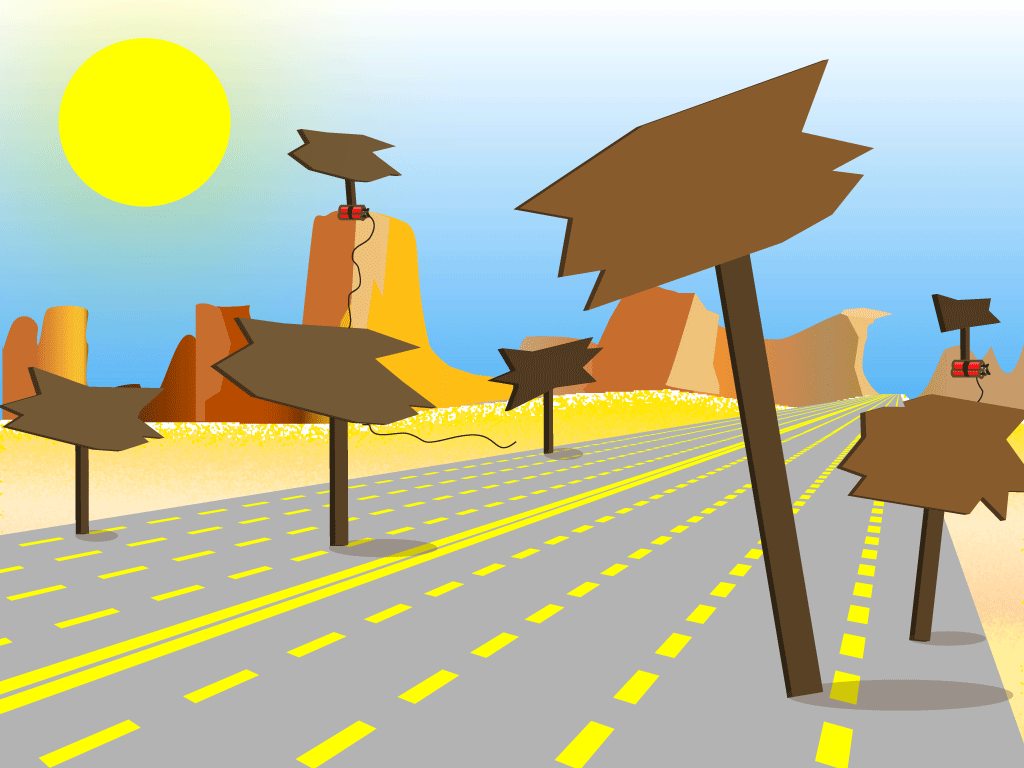 Questions?
?
?
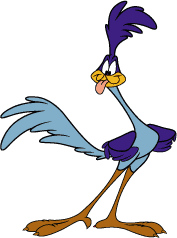 ?
?
?
?
?
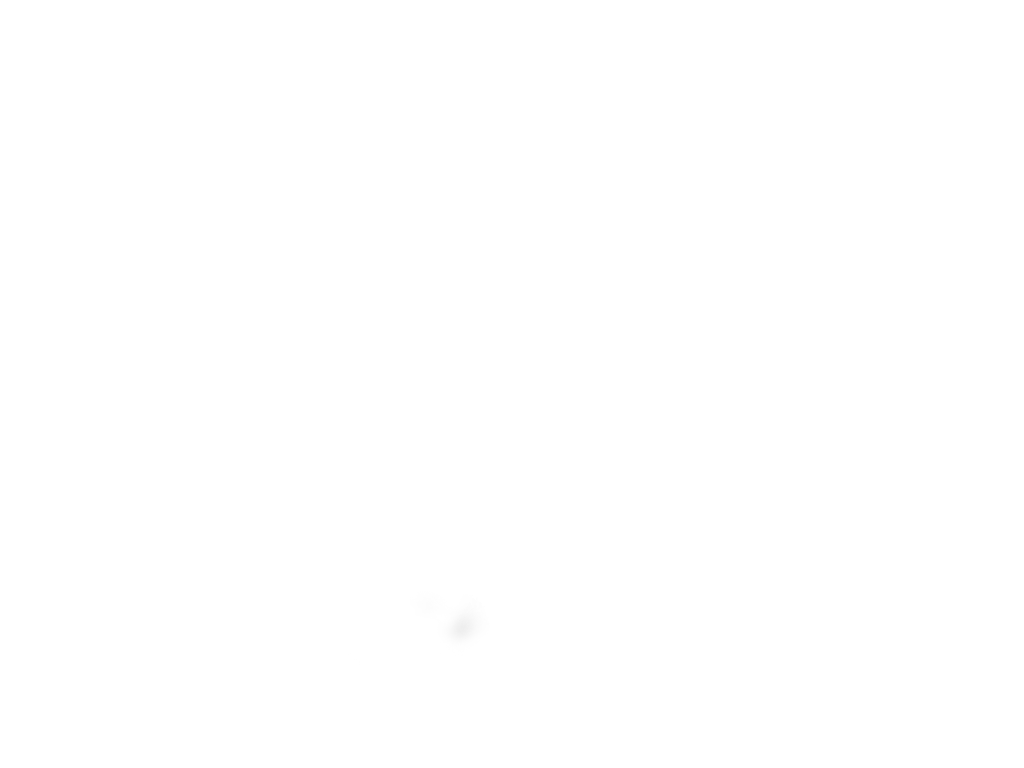 Presentation posted online at
http://transport.tamu.edu/presentations